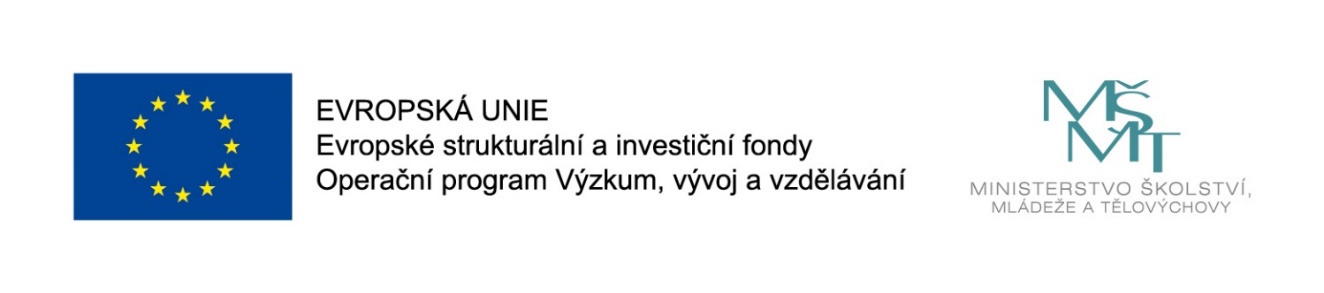 Názevprezentace
Prezentace předmětu:
PORADENSTVÍ V SOCIÁLNÍCH SLUŽBÁCH
Vyučující:
Mgr. Dagmar Svobodová, Ph.D.
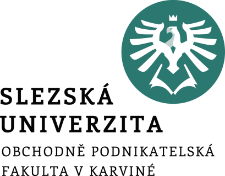 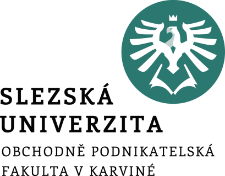 Úvod do poradenství v sociálních službách
Předmět poradenství v sociálních službách
Kultura poradenství v sociálních službách
Dilemata sociálních pracovníků
Metodologie poradenství v sociálních službách
.
Struktura přednášky
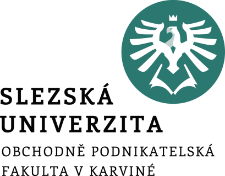 ÚVOD 
DO PORADENSTVÍ 
V SOCIÁLNÁÍCH SLUŽBÁCH
Cílem přednášky je:
popsat předmět poradenství v sociálních službách;
definovat základní a odborné sociální poradenství;
specifikovat všední a strategická dilemata sociálních manažerů;
rozlišovat ideologii a pravidla jednání poradců v sociálních službách.
.
Předmět poradenství v sociálních službáchVznikaly poradny pro volbu povolání, poradny pro matky s dětmi, poradny pro duševní zdraví a poradny pro úchylné děti. Uvedené změny měly politickou podporu, kterou dokumentují Zenklovy teze (1927), pozdějšího pražského primátora, k zásadám pro poskytnutí chudinské péče:
Předmět poradenství v sociálních službách
Všude v provádění úkolů sociální péče zachovati čistý, lidský poměr člověka k člověku, bratra k bratru, všemožně dbáti taktu a šetrnosti, nedopustiti se ničeho, co by druhého ponížilo nebo urazilo. 

Míti otevřené oči, sluch i srdce, nestrpěti bídy a utrpení, křivdy a bezpráví, ale všude, ze všech sil hned pomáhati. Býti člověkem!
Standardy kvality sociálních služebVýznamná pomůcka a inovativní faktor pro specifikaci sociálních služebStandardy byly až do přijetí zákona č. 108/2006 Sb., o sociálních službách pojímány pouze jako doporučená pomůcka. Ukázalo se, že některá zařízení je začala reflektovat, ale většina organizací až do přijetí uvedeného zákona je nebrala na vědomí.
Základní sociální poradenství Poskytuje osobám potřebné informace přispívající k řešení jejich nepříznivé sociální situace.1) Odborné sociální poradenství2) Občanské poradny – dluhové poradenství3) Manželské a rodinné poradny4) Poradny pro oběti trestných činů a domácího násilí5) Poradny pro osoby se zdravotním postižením6) Poradny pro seniory
Odborné sociální poradenství 1) zprostředkování kontaktu klienta se společenským prostředím2) zprostředkování navazujících služeb pro klienta3) sociálně terapeutické činnosti pro klienty
Odborné sociální poradenství
4) poskytnutí poradenství v oblastech orientace v sociálních systémech práva, psychologie a v oblasti vzdělávání; tato základní činnost může být zajišťována poskytováním poradenství alespoň ve dvou z těchto oblastí
Odborné sociální poradenství
5) pomoc při uplatňování práv, oprávněných zájmů a obstarávání osobních záležitostí, pomoc při vyřizování běžných záležitostí, pomoc při obnovení nebo upevnění kontaktu s přirozeným sociálním prostředím
Ideologie organizace upozorňuje na předpoklad, že lidé bývají soudržnější a jednají koordinovaněji, přisuzují-li událostem pracovního života podobné významy. K tomu dochází, když spolupracovníci mají podobné představy o základních prvcích ideologie organizace, mezi které patří:
Základní prvky ideologie organizace
1) hodnoty, v čem spočívají problémy klientů a jak je žádoucí na klientské problémy reagovat2) přístupy ke klientům, čeho je třeba dosáhnout, tedy o zájmech a cílech organizace
V Anglii se stali podle Howa ideologickým hegemonem organizací sociálních služeb profesionální manažeři. Sociální pracovníci nepřesvědčili veřejnost, že disponují dovednostmi, které jsou pro potenciální uživatele sociálních služeb cenné nebo obtížně pochopitelné.
Ideologické klima
Naopak manažerům sociálních služeb se daří v pomáhajících organizacích vytvářet příznivé ideologické klima, modelovat vnímání a preference, tedy ideologii sociálních pracovníků. Sociální pracovníky usměrňují, vybočí-li jejich přístup z ideologického rámce a zájmy manažerů sociálních služeb jsou ohroženy.
Všední dilemata manažerů1) mezi komplexními a zjednodušenými cíli2) mezi množstvím klientů a kvalitou poskytovaných sociálních služeb3) mezi rovnocenným přístupem ke všem klientům a upřednostněním některého z nich4) mezi jednostranností a symetrií ve vztazích s klienty5) mezi procedurálním a situačním přístupem k problémům klienta6) mezi poskytováním materiální a nemateriální pomoci7) mezi snahou zasáhnout včas a obavou z unáhleného zásahu
Strategická dilemata manažerů1) Pracovníci organizace dávají přednost cílům, které jsou určeny na základě bezprostředního poznání případu.2) Pracovníci organizace dávají přednost cílům, které jsou určeny na základě zprostředkovaného poznání případu,3) Pracovníci organizace sami zjišťují, jak pravidla a společenské instituce ovlivňují životní podmínky klientů.4) Pracovníci organizace v zájmu realizace cílů určených na základě zprostředkovaného poznání, reformují pravidla přístupu klientů k sociálním službám.
Obsah Standardů kvality sociálních služeb1) Procedurální standardy mají kritéria definující cíle a způsoby poskytování sociálních služeb, ochranu práv uživatelů sociálních služeb, jednání se zájemcem o sociální službu, dohodu o poskytnutí sociálních služeb, plánování a průběh poskytovaných sociálních služeb, osobní údaje, stížnosti na kvalitu nebo způsob poskytování sociálních služeb a návaznost na další zdroje (spolupráce).
Obsah standardů sociálních služeb
2) Personální standardy vymezují personální zajištění sociálních služeb, pracovní podmínky a řízení poskytovaných sociálních služeb. V jejich obsahu je také kritérium profesního rozvoje sociálních pracovníků a pracovního týmu.
Obsah standardů sociálních služeb
3) Provozní standardy vytyčují místní a časovou dostupnost sociální služby, definování nouzových a havarijních situací a jejich řešení, zajištění kvality sociálních služeb a ekonomiku.
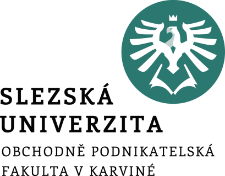 Shrnutí přednášky
Poradenství v sociálních službách lze podle předmětu poskytovaných poradenských činností rozdělit na základní a odborné. Do odborných sociálně poradenských služeb proniká manažerismus, který se projevuje přizpůsobením jejich chodu tržním podmínkám a osobnímu provozu v pojetí bysnysu. Kultura poradenství v sociálních službách je ovlivněna celkovou kulturou organizace. Ovlivňuje kulturu přístupu ke klientům, kvalitu managementu sociálně poradenských služeb, vliv počtu poradenských pracovníků a náklady na využívání sociálně poradenských služeb.